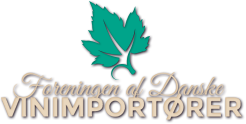 Foreningen af Danske Vinimportører
Årsrapport 2022 (12. regnskabsår)
CVR 34172471
www.forvin.dk
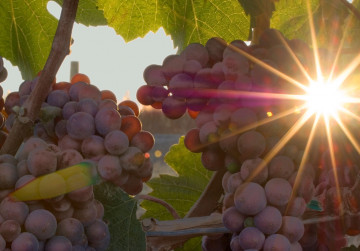 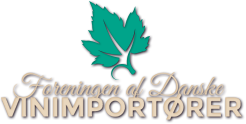 Dagsorden
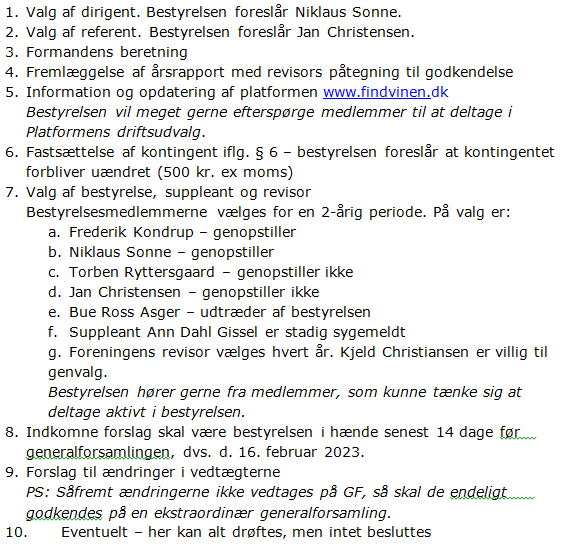 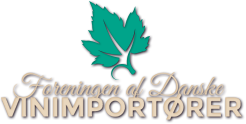 Formandens beretning
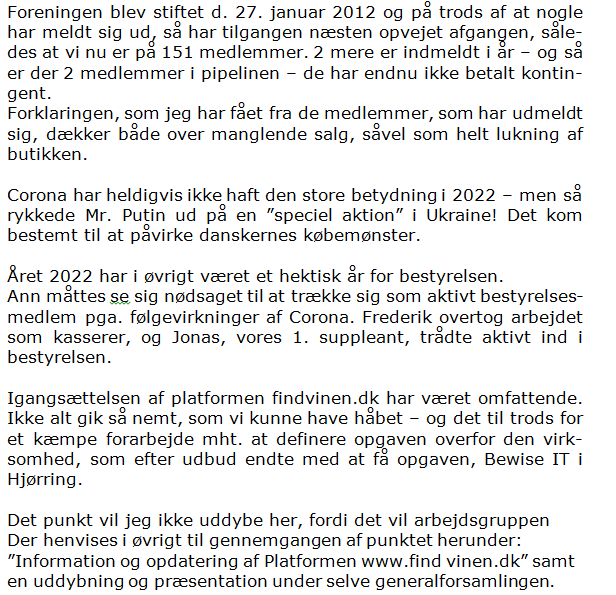 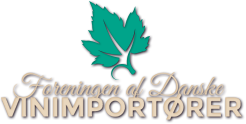 Messer
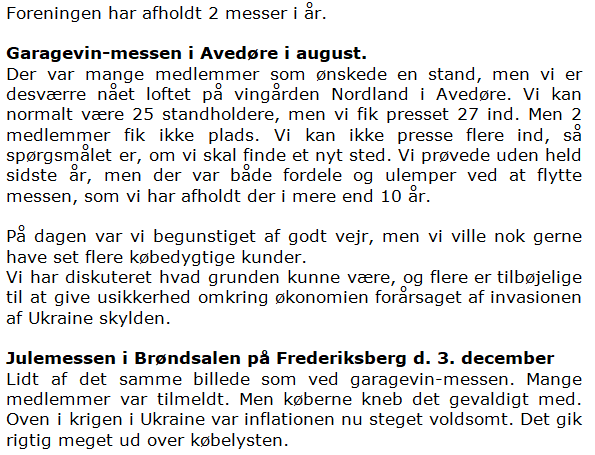 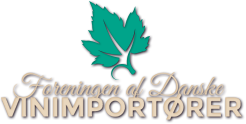 Fordelsaftaler
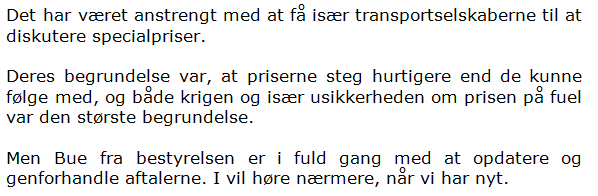 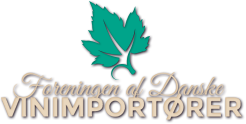 Regnskab2022, resultatopgørelse
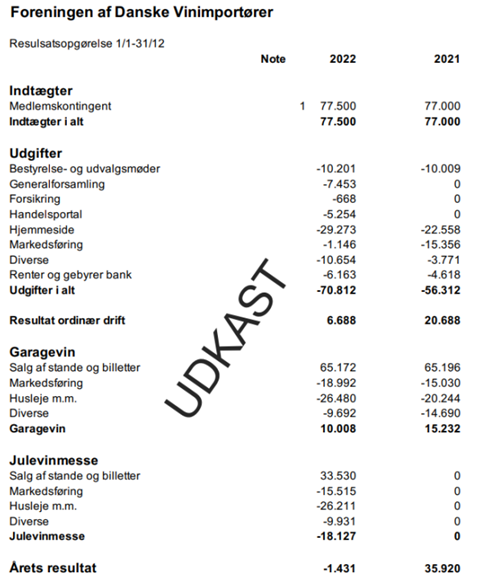 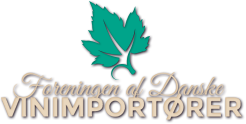 Balance
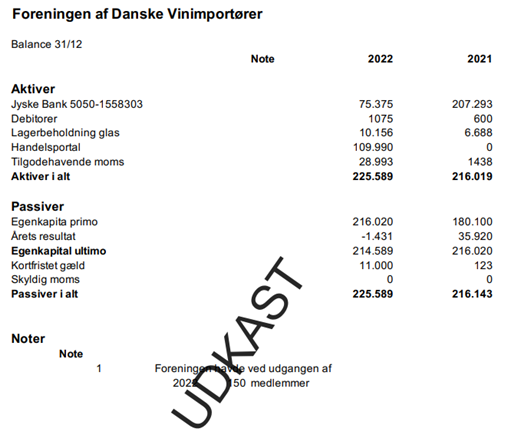 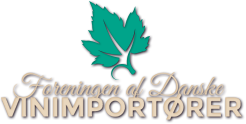 Information og opdatering af platformen ”findvinen.dk”
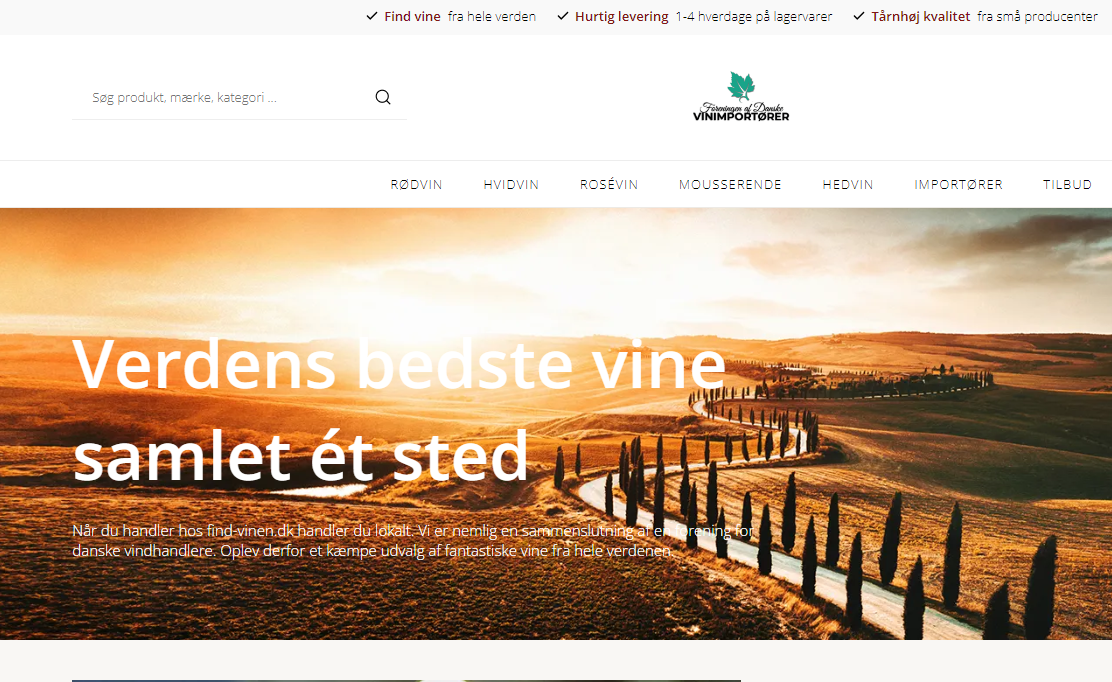 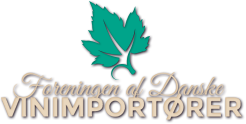 Information og opdatering af platformen ”findvinen.dk”
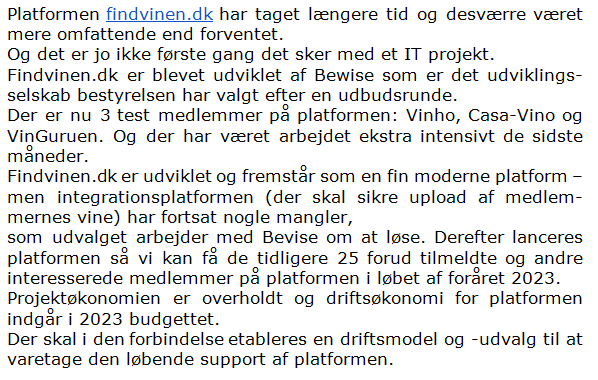 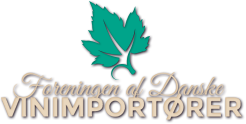 Den nuværende konstituering af bestyrelsen
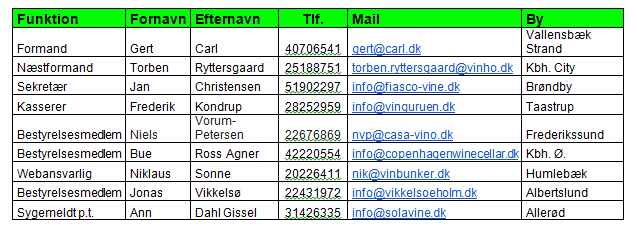 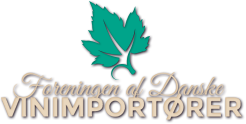 Valg til bestyrelsen
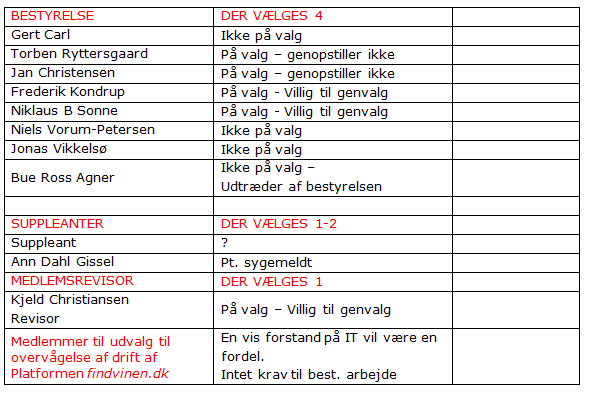 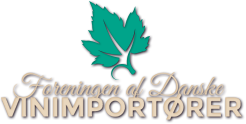 Fastsættelse af kontingent 
for 2023
Bestyrelsen foreslår at kontingentet forbliver uændret (500 kr. ex moms)
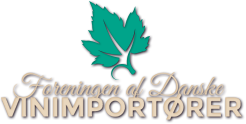 Bestyrelsens godkendelse af årsrapporten
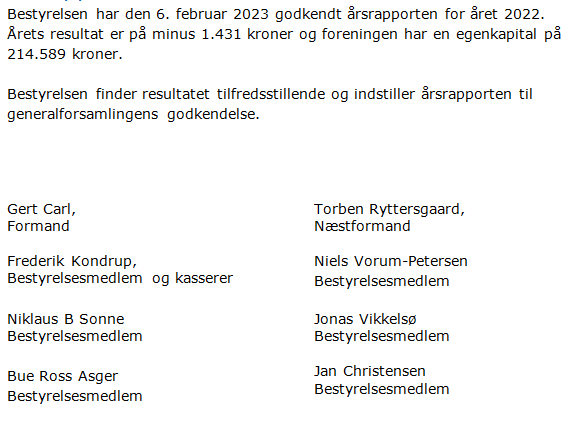 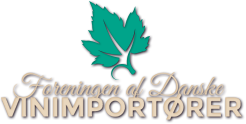 Revisorerklæring
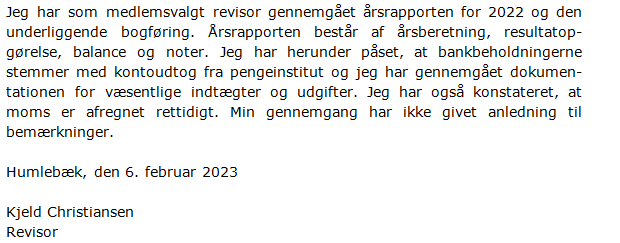 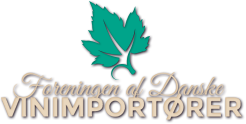 Indkomne forslag
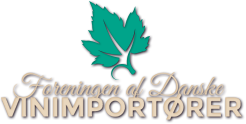 Eventuelt
Her kan alt drøftes, men intet besluttes.

Dirigenten afslutter generalforsamlingen 
når vedkommende mener at tid er.
- - - 0 0 0 - - -
Efter selve generalforsamlingen vil der blive serveret en anretning med tilhørende vine.